17강_프레그먼트
프레그먼트 개요 및 구현
Lecturer  Kim Myoung-Ho
Nickname  블스
blogstudy@naver.com
17-1. 프레그먼트 개요 및 구현
프레그먼트는 일종의 뷰로써, 액티비티 처럼 생명주기가 있습니다. 즉 생명주기가 있는 뷰라고 생각하면 됩니다.
(android_17_1_ex1)
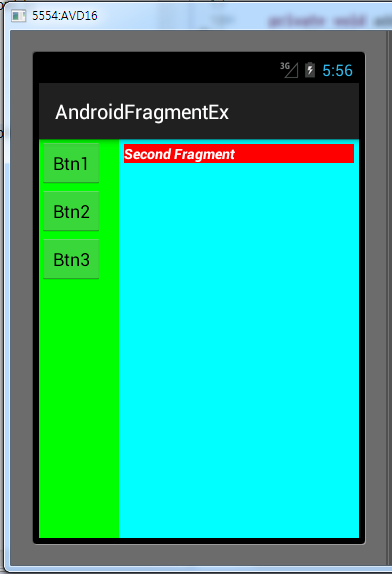 프레그먼트를 구현하는 2가지 방법
 - 레이아웃 파일(xml) 이용
 - .java파일 이용
액티비티(Activity)
프레그먼트-I
프레그먼트-II
Java파일 이용한 프래그먼트 구현 
프레그먼트 레이아웃(.xml) 제작
프레그먼트 클래스 제작
onCreateView 구현
액티비티에 프레그먼트 붙임
  1) 프레그먼트 객체 생성
  2) 프레그먼트 매니저 생성
  3) 트랜젝션 객체 생성
  4) 프레그먼트 replace()
뷰
뷰
뷰
뷰
뷰
뷰
2